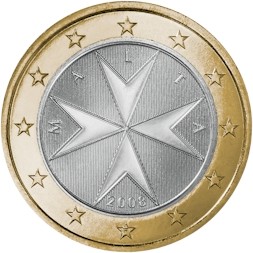 AndoraMaltaVatikán
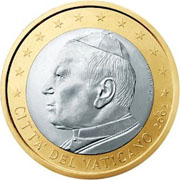 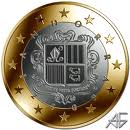 Andorra
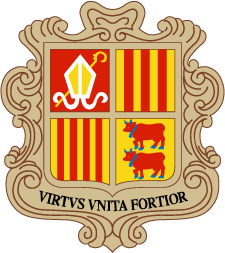 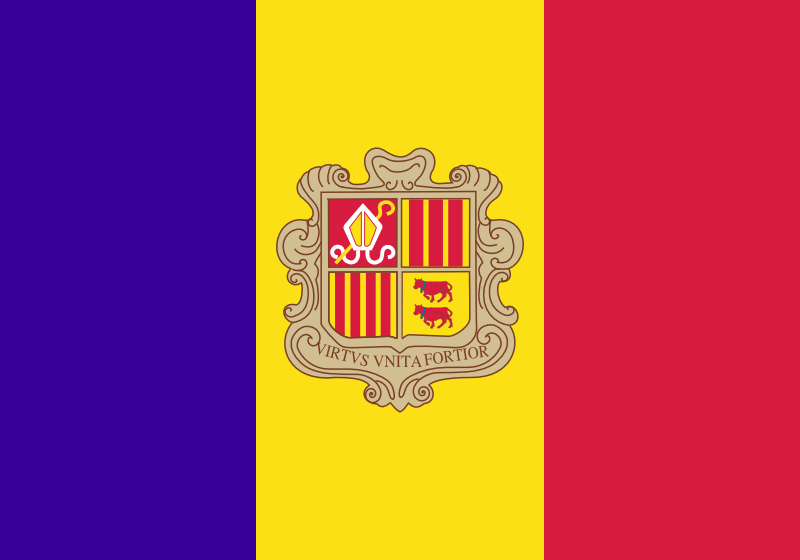 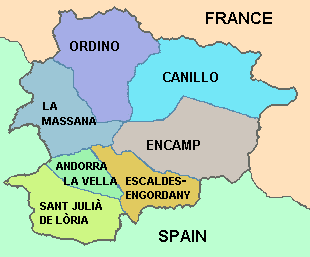 http://www.youtube.com/watch?v=DuSdwYJDS
U0&feature=related
Základné informácie
Hlavné mesto: Andorra la Vella (23 000 obyv.)
Rozloha: 468 km² (104 x menšie ako SVK)
Počet obyvateľov: 73 100 obyvateľov (68 x menej ako SVK)
Hustota zaľudnenia: 156 obyv./ km² 
Štátne zriadenie: parlamentné spolukniežatstvo
Oficiálny názov: Andorrské kniežatstvo
Iné mestá: Les Escalades
Národnostné zloženie: Andorrčania (36 %), Španieli (34 %), Portugalci (16 %), Francúzi (6 %)
Náboženské zloženie: rím. katolíci (94 %)
Úradný jazyk: katalánčina
Mena: euro
Prírodné podmienky
Podnebie: mierne, ale závisí od nadmorskej výšky
                 (letá sú krátke, v zime je viac snehu)
 
Pohoria: Pyreneje
Najvyšší vrch: Pic de Coma Pedrosa (2946 m n. m.)
Najnižší bod: Riu Valira (840 m n. m.)
Rieky: Valira 

Ochrana prírody: údolie Madriu-Perafita-Claror
Hospodárstvo
HDP: 38 800 USD/ obyv. (2008)
Priemysel:
 ťažba: železná ruda, rudy obsahujúce olovo, mramor, 
              granit
 odevný: odevy na vývoz
 vydávanie poštových známok

Poľnohospodárstvo (1 % obyv.):
 chov oviec  vlna na vývoz
 pestovanie tabaku a viniča (víno) tiež na vývoz
 
Cestovný ruch:
 lyžiarské strediská (Grandvalira a Vallnord)
 turistika
 kultúrne pamiatky

Pre obchod s priemyselným tovarom – člen EÚ
Pre obchod s poľnohospodárskym tovarom – nečlen EÚ

Doprava:
 nemá letisko ani železnice
 cestná sieť (asi 269 km)
 autobusová doprava
Andorra la Vella
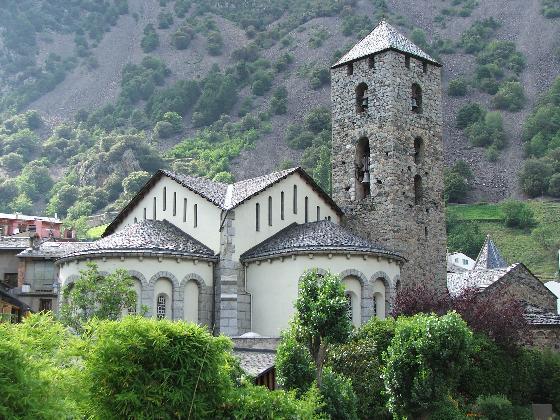 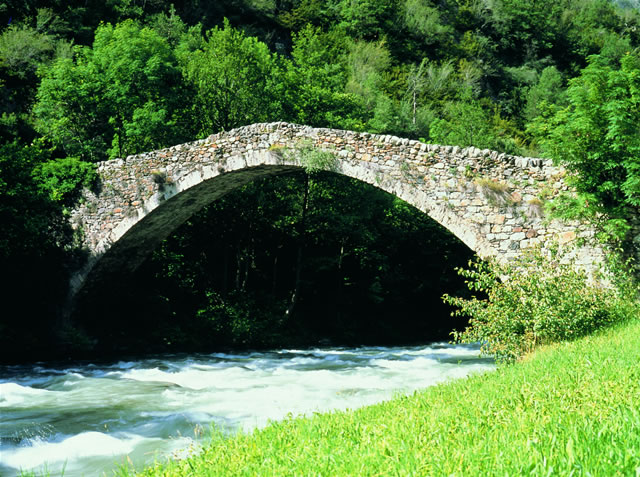 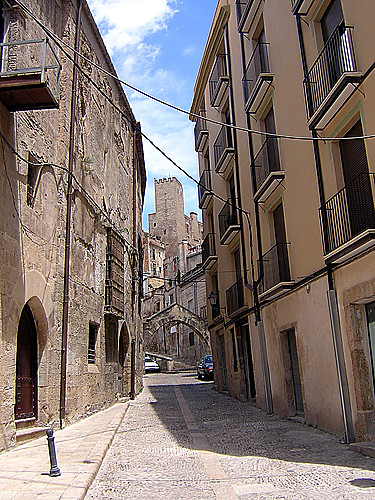 La Margineda
Kostol Sant Estéve
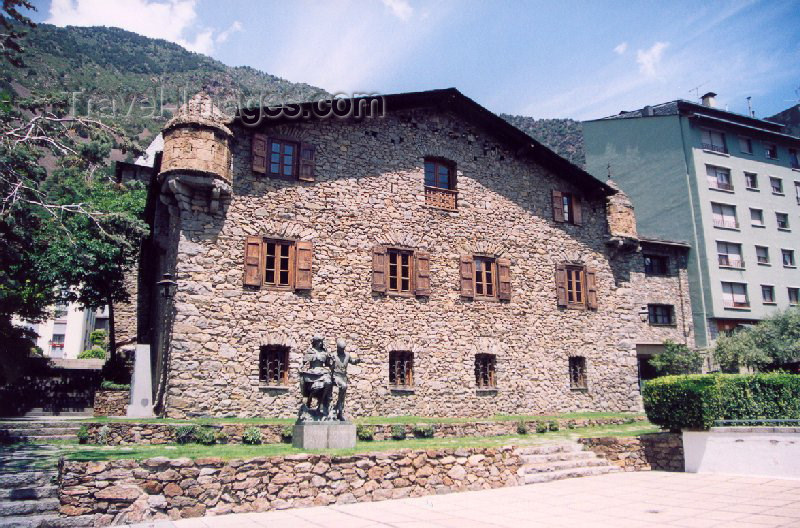 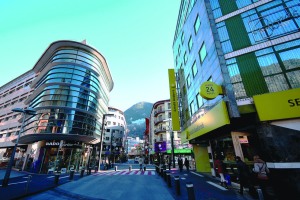 Barri Antic
L’Avinguda de Meritxell
Casa de la Vall
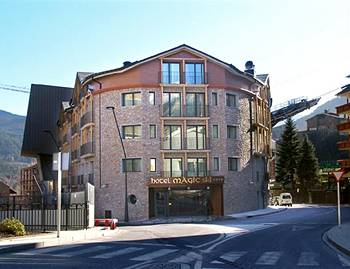 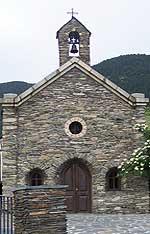 Iné
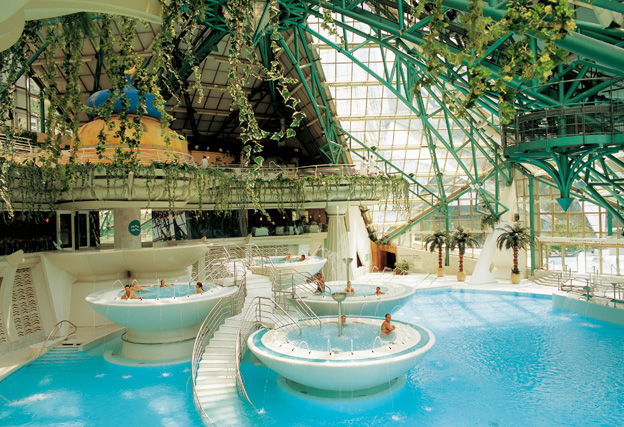 Casa Areny de Plandolit
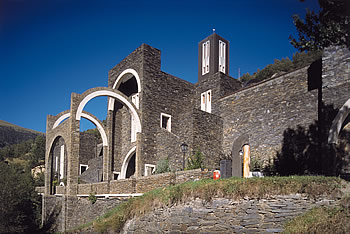 Canolic
Caldea
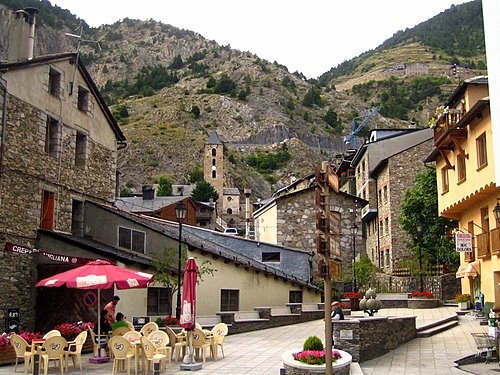 Maritxell
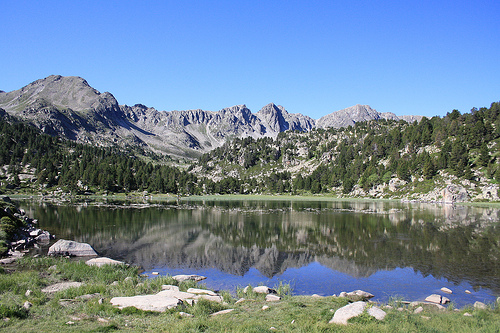 La Massana
Estanys dels Pessons
Lyžiarské strediská
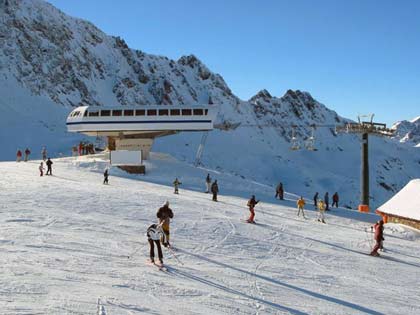 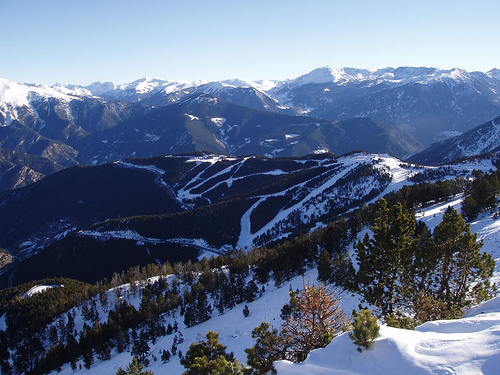 Arcalis
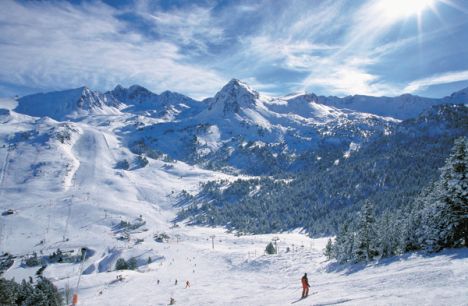 Pal
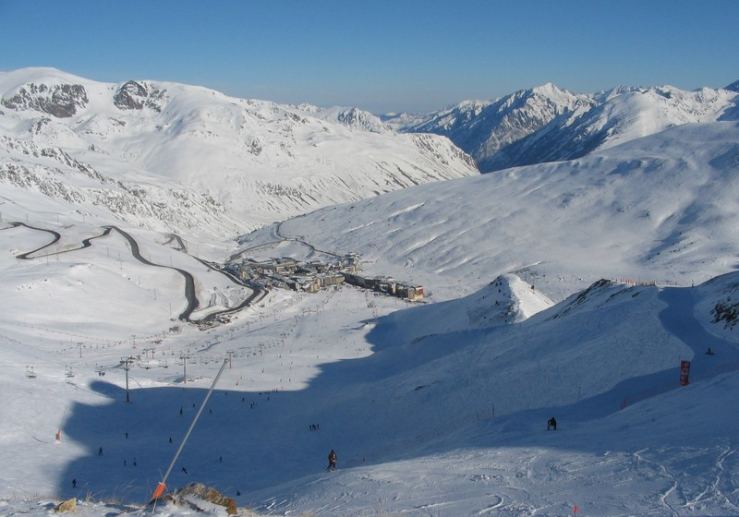 Grandvalira
Pas de la Case
MALTSKÁ REPUBLIKA
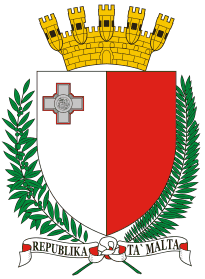 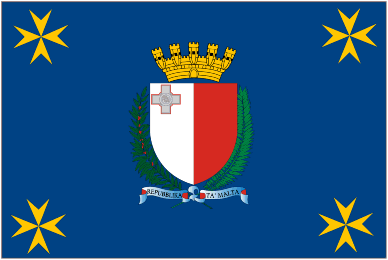 http://www.youtube.com/watch?v=ydwuW6c0zoA&feature=related
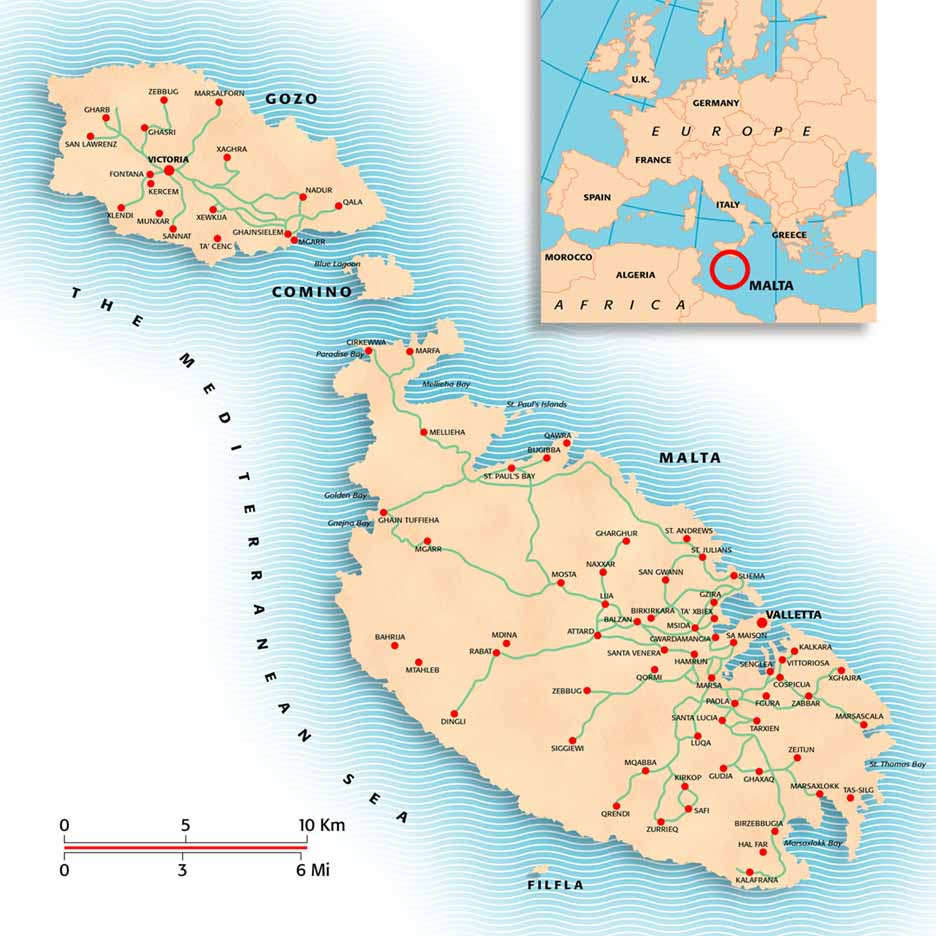 Základné informácie
Hlavné mesto: Valletta (9 200obyv.)
Rozloha:  316 km² (115 x menšie ako SVK)
Počet obyvateľov: 405 165 (2009) (12 x menej ako SVK)
Hustota zaľudnenia: 1282 obyv./ km² 
Štátne zriadenie: parlamentná republika
Oficiálny názov: Maltská republika
Iné mestá: Birkirkara, Sliema, Victoria, Mdina 
Národnostné zloženie: Malťania (96 %), Briti (2%), iní (2%)
Náboženské zloženie: rím. katolíci (98 %)
Úradný jazyk: maltština, angličtina
Mena: euro
Prírodné podmienky
Podnebie: subtropické suché (vlhká zima, horúce a       suché leto) 

rieky a jazerá tu nájdeme len počas daždivých období 
   od októbra do marca (inak len mláky od zavlažovania)

Najvyšší bod: Ta' Dmejrek (253 m)

skalnaté ostrovy
Hospodárstvo
Priemysel (1/3 obyv.):
strojárstvo
elektronika (najmä komponenty do mobilných telefónov, televízorov, počítačov)
textil a oblečenie
chemické a farmaceutické výrobky
stavba a oprava lodí (štátna lodenica Malta Drydocks)
ťažba vápenca

Poľnohospodárstvo (3 % obyv.):
38% celkovej plochy
pšenica, jačmeň, paradajky, dyne, krmivá, biela kapusta, karfiol, fazuľa, melóny, kapary, pomaranče a vínna réva
na vývoz zemiaky, cibuľa, ovocné konzervy, kvety

Doprava: letecká, námorná, cestná

Cestovný ruch (ročne viac než milión obyv.)
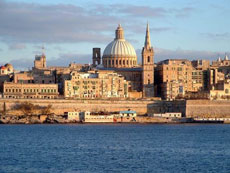 Valletta
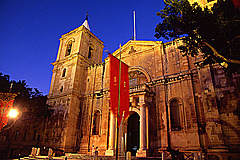 Veľmajstrovský palác
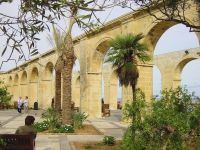 Katedrála sv. Jána
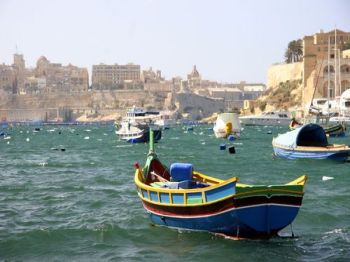 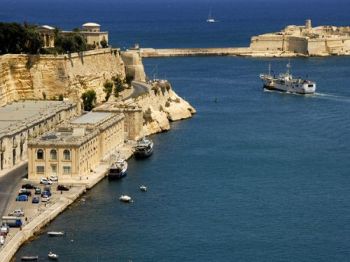 Záhrady Barraccas
Rozľahlý prístav a hradby
Člny v prístave
Iné
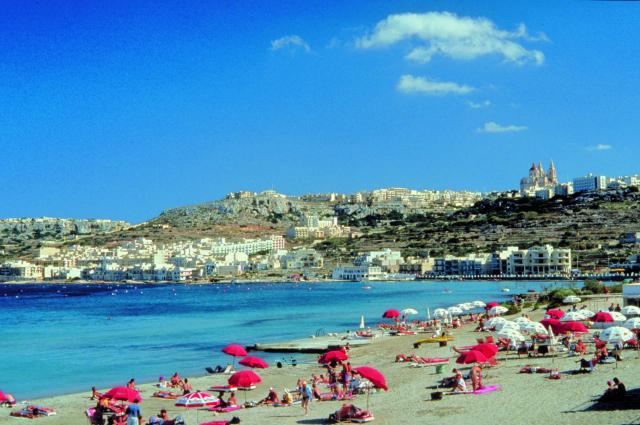 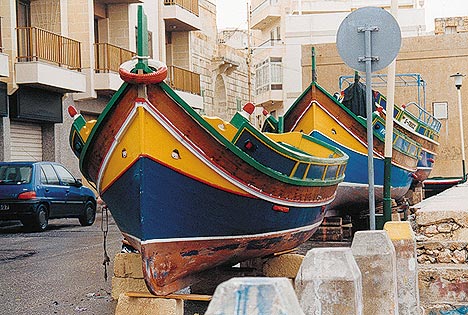 Golden Bay
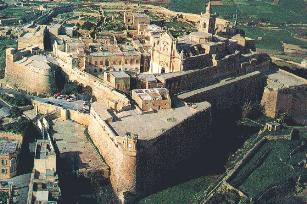 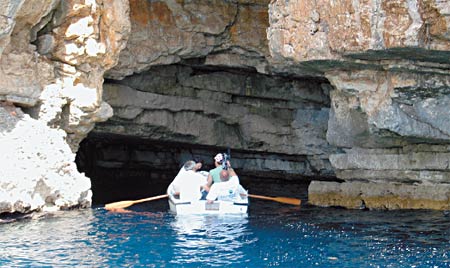 Gran Castello
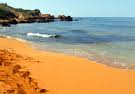 Vchod do Jaskyne nymfy Kalipso
Ramla Bay
VATIKÁN
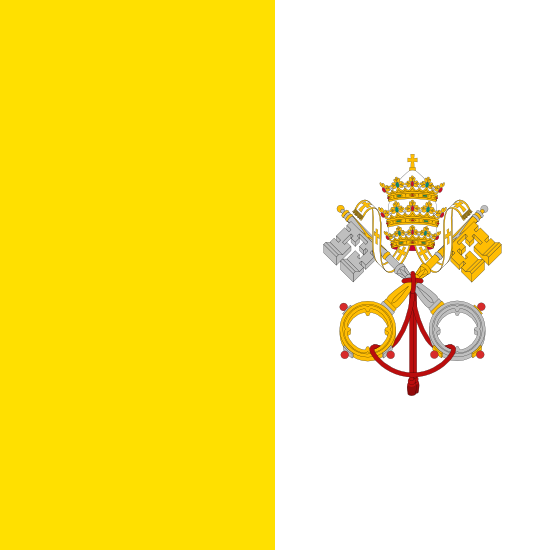 Pápežský emblém
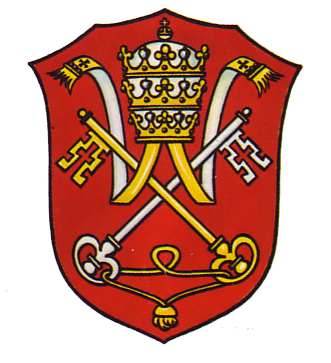 Štátna vlajka
Štátny znak
http://www.youtube.com/watch?v=dlmQZ1buY-o
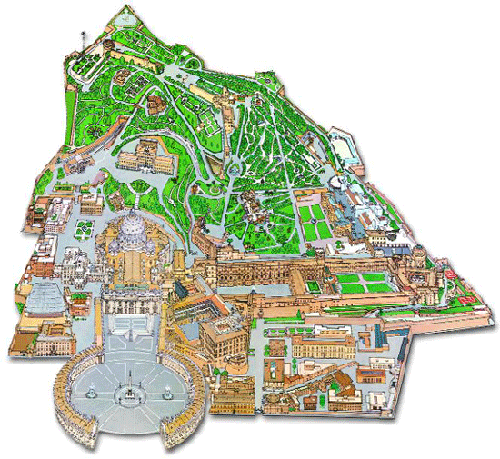 Základné informácie
Rozloha: 0,44 km²
Počet obyvateľov: 826 (2009)
Hustota zaľudnenia: 1877 obyv./ km²
Štátne zriadenie: cirkevný štát (Voliteľná teokratická monarchia)
Hlava štátu: pápež (Benedikt XVI.)
Oficiálny názov: Mestský štát Vatikán (Stato della Citta del  Vaticano)
Národnostné zloženie: rôzne
Náboženské zloženie: rím. katolíci
Úradný jazyk: taliančina, latinčina
Mena: euro
Hospodárstvo
vydávanie kníh a poštových známok
 cestovný ruch
 príjmy z príspevkov jednotlivých diecéz, z prenájmu majetku,
  z investícií, z darov
 majú vlastnú poštu, noviny, rádio a televíziu
Prírodné podmienky
Podnebie: mierne (daždivé zimy, horúce a suché letá)

 rieky tu nie sú, ale Vatikán leží na pravom brehu rieky Tiber
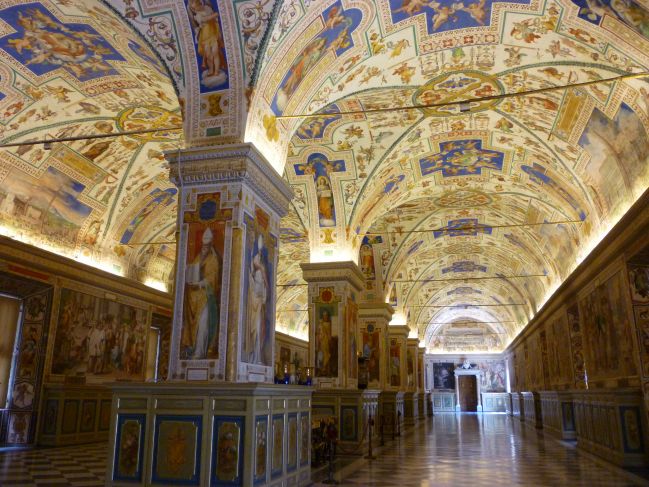 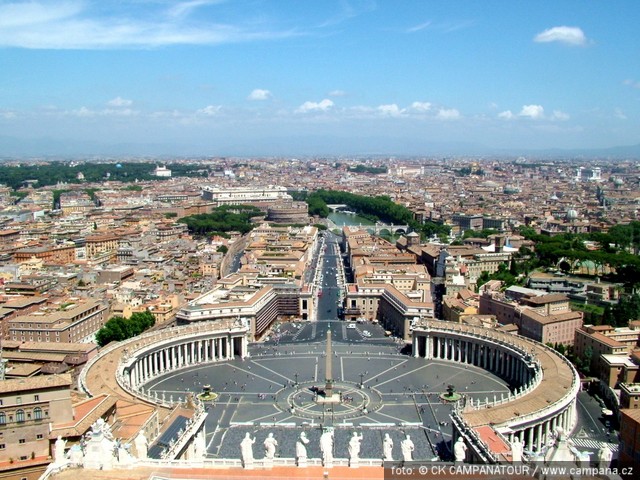 Sixtínska kaplnka
Svätopeterské námestie
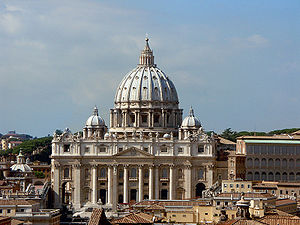 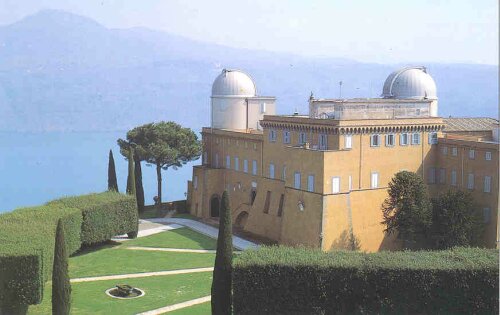 Castel Gandolfo
Bazilika sv. Petra
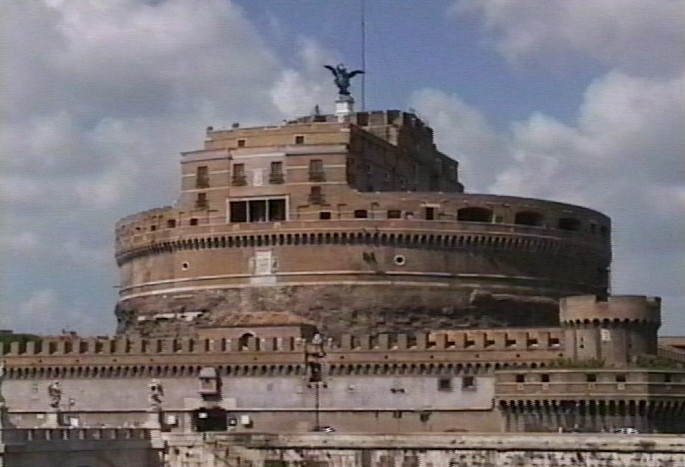 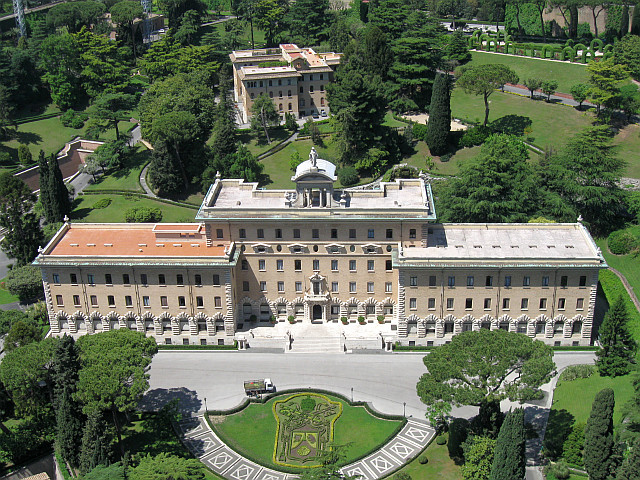 Corridoio di Castello
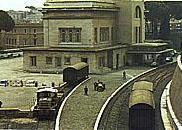 Záhrady Vatikánu
Železnica
Ďakujem za pozornosť
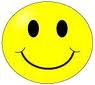 Veronika Drotárová